GEBELİKTE ENFEKSİYON HASTALIKLARI
KTÜ Aile Hekimliği ABD
Dr. Abdul Vahap BİR
22.03.2022
AMAÇ
Gebelerde enfeksiyon hastalıklarına yaklaşım hakkında bilgi vermek
Hedefler
TORCH enfeksiyonları hakkında bilgi sahibi olmak

Gebelerde İdrar yolu Enfeksiyonlarının tanısı tedavisi hakkında bilgi sahibi olmak

Gebelerde asemptomatik bakteriüriye yaklaşım

Gebelerde inflenzaya yaklaşışım

Gebelerde Tüberküloz hastalığı hakkında 

Gebelerde bağışıklama hakkında bilgi sahibi olmak
Gebede enfeksiyonun saptanması durumunda aşağıdaki sorular cevaplanmalıdır:
1. Enfeksiyonun fetusa bulaşma riski ne kadar?
2. Bulaştığı takdirde fetüsteki riskler neler?
3. Fetusa bulaşma ve risk oluşturma acısından gebelik haftasının
önemi nedir?
4. Fetüste enfeksiyon tanısı imkanı varmı?
5. Fetusa bulaşmayı önleyecek ve bulaşma olmuşsa fetusu tedavi
edecek seçenekler var mı?
6. İlgili gebelik sonlandırılmalı mı?
Fetus enfeksiyonlara cok duyarlıdır
 Gebede oluşan bazı enfeksiyonlar değişik klinik tablolara neden olabilmektedir :
Düşük
Konjenital anomaliler
Ölü doğum
Erken doğum
Düşük doğum tartılı bebek
Doğarken enfeksiyon hastalıklı olma
TORCH; 
T:Toksoplazmoz,
O: Others ( Sifiliz, Parvovirus vs), 
R:Rubella (kızamıkcık),
C: Cytomegalovirus, 
H:Herpes simpleks virüsünü temsil etmektedir.
Gebelik döneminde TORCH taramanmalı mı?
ACOG  Hamileliğin erken dönemlerinde;
kızamıkçık
hepatit B ve hepatit C
cinsel yolla bulaşan enfeksiyonlar (CYBE)
HIV
Tüberküloz taramasını yapılmasını öneriyor.
HIV enfeksiyonuna yakalanma riski yüksek, başlangıçta HIV antikor testleri negatif olan gebelere üçüncü trimesterde, tercihen gebeliğin 36. haftasından önce HIV testinin tekrarlanması önerilir
Daha önce rubella gecirmemiş ve aşı olmamışlarda 

HIV enfeksiyonu ve sifilizin de onam alınarak taranması

Diğerlerinin rutin taranması maliyet-etkin bulunmamıştır.
Doğum Öncesi Bakım Yönetim Rehberi 2018
Aşılanmış olsa dahi HBsAg  bakılması 
Sifiliz taraması, 
Gebenin onayıyla HIV testi yapılması
TORCH tanısına genel yaklaşım
I- Gebede tanı→ Klinik + Serolojik tanı 

II- Fetusta tanı 
1- Amniosentez; → PCR, viral kültür 
2- Kordosentez →ELISA
3- USG

III- Yenidoğanda tanı→ Klinik + seroloji (ELISA) + BOS
Toksoplazmoz
Toxoplasma gondii isimli bir protozoonun doku kistlerininin veya ookistlerinin oral alınmasıyla bulaşmaktadır.

Gebelik döneminde akut toksoplazmoz görülme sıklığı ∼%0.1’dir. 

Gebelikte geçirilen primer enfeksiyon sonucu fetus ∼%30 oranında enfekte olur.
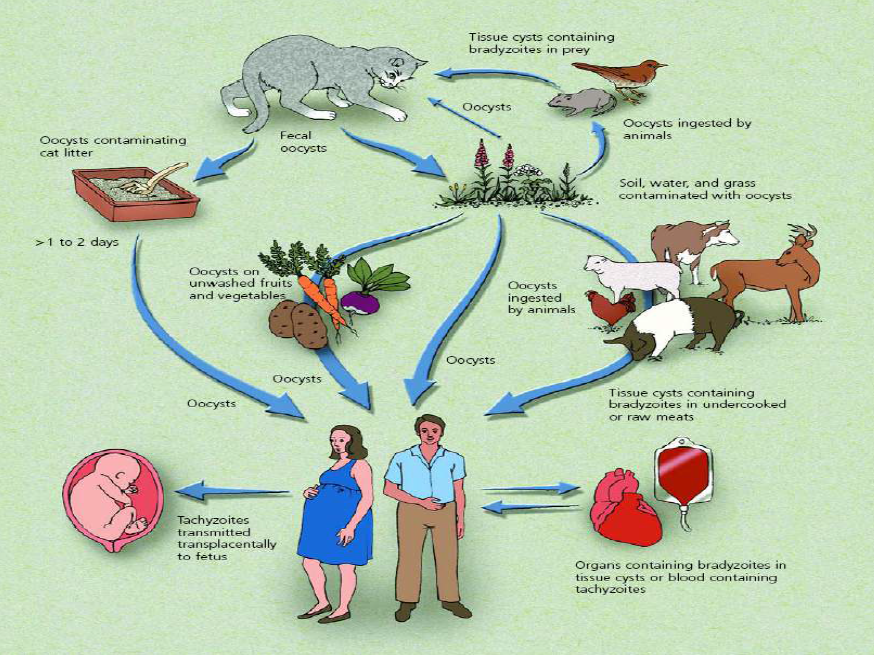 bradizoitler içeren doku kistleri
ookist
hayvanlar tarafından alınan oositler
Ookist içeren kedi kumu
Fekal 
ookistler
Ookistlerle kontamine toprak, su, çim
1-2 gün sonra
Yıknamamış meyve sebzelerdeki ookistler
hayvanlar tarafından alınan oositler
ookist
ookist
az pişmiş veya çiğ etlerde bradizoit içeren doku kistleri
ookist
Takizoidlerin plasentayla fetusa geşmesi
doku kistlerinde bradizoit içeren organlar veya takizoid içeren kan
Klinik
Gebeliğin akut toksoplazmozu çoğunlukla asemptomatiktir. 
Mononukleoz benzeri klinik tablo veya asemptomatik servikal LAP
Fetusun enfekte olma olasılığı gebelik yaşı ilerledikçe artar ve üçüncü trimesterde en yüksektir. 
Ciddi enfeksiyon ilk trimesterde daha fazla
Gebeliğin geç döneminde ise enfekte fetus çoğunlukla asemptomatiktir.
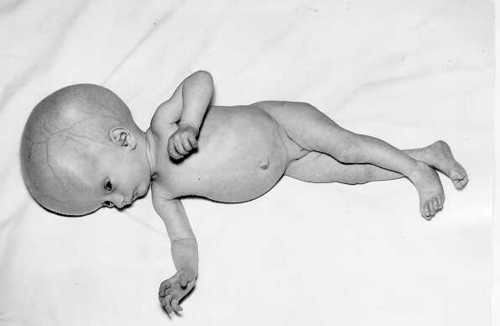 Gebede tanı
En sık başvurulan serolojik tanı testi ELISA’dır. 
Toksoplazma IgM ve IgG antikorları ELISA ile araştırılır. 
IgM antikorları yeni bir enfeksiyonu göstermekle birlikte, bu antikorlar 18 aya kadar pozitif kalabilir. 
Bu nedenle IgM pozitif gebelerde olayın yeni bir enfeksiyon sonucu olduğuna, artan IgG titreleri veya IgG avidite testi ile karar verilir. 
Avidite testi ile belirli değerlerin üzerindeki titre üç aydan daha eski bir enfeksiyonu gösterir .
Yakın zamanda geçirilmiş enfeksiyon ya da 
yanlış pozitif sonuç
2-3 hafta sonra test tekrarı
IgG antikor seviyesinde
 4 kat artış
%40 akut enfeksiyon
Yakın zamanda geçirilmiş enfeksiyon
1-3 Hafta sonra IgM ve IgG tekrar et
IgM pozitif IgG negatif
IgM pozitif IgG pozitif
Serokonversiyon gelişmiş
Fetus konjenital toksoplazmoz açısından riskli
Tedavi başlanmalı
18 hafta ve sonrasında amniosentez ve PCR
Fetal USG
IgM pozitifliğinin klinik önemi yok
IgM negatif IgG negatif gebe gibi takibe devam edilir.
Fetusta tanı
Fetusun enfekte olduğu amniyosentezle alınan klinik örnekte PCR ile DNA araştırılarak 
PCR duyarlılığı ∼ % 75 ve özgüllüğü >%95. 
Kordosentezle alınan kanda özgül IgM bakılabilir
Yenidoğanda tanı
IgM antikorlarının saptanması ve yaşamın ilk 6 ayında IgG titrelerinde artış
Yenidoğan kanı ve BOS’unda PCR analizi
Tedavi
Akut toksoplazmoz tanısı konan gebelerde konjenital enfeksiyonu önlemek için  spiramisin (3 g/gün; 1 g 8 saate bir) gebelik dönemi boyunca verilmelidir. 

Spiramisin plasentadan geçmediğinden enfekte olan fetusu tedavi edici etki göstermez.
Fetal enfeksiyon
 kanıtlanırsa
Akut toksoplazmoz tanısı konan gebelerde
 fetal enfeksiyon yoksa
Primetamin (25 mg/gün) + sulfadiazin ( 4 g/gün-4 dozda) + folinik asit (5-15 mg/gün) kombinasyonu 
doğuma kadar sürekli uygulanır.
spiramisin (3 g/gün; 1 g 8 saate bir) gebelik dönemi boyunca verilmelidir.
Primetamin teratojenik, ilk trimesterinde verilmez. 
İlk trimesterde sadece sulfadiazin kullanılır.
Klaritromisin spiramisine alternatif olarak
primetamin (2 mg/kg/gün-2 gün, sonra 1 mg/kg/gün-6 ay, sonra 1 mg/kg/gün- haftada 3 kez) + sulfadiazin (50 mg/kg, günde 2 kez) + folinik asit (10 mg, haftada 3 kez) kombinasyonu en az 12 ay kullanılır.
Yenidoğan toksoplazmoz tedavisi
The Stanford Guide to Antimicrobial Therapy 2009; thirty-ninth edition
Gebelik sonlandırılması? 
Ultrasonografik anomalisi olmayan fetuslarda tedavi sonuçları daha başarılıdır. 
Diğer antibiyotik seçenekleri: azitromisin,   
                                                         klaritromisin,   
                                                         kotrimokzasol
Tedavi edilmeyen yenidoğanlarda korioretinit, konvülzüyonlar, ciddi psikomotor gerilik
Korunma
Gebeler veya gebe kalacaklar kedilerle temas etmemelidir. 

Zorunluluk halinde eldiven giyerek temas edilmeli, eldivenler çıkarıldıktan sonra eller su ve sabunla yıkanmalıdır. 

Çiğ et veya iyi pişmemiş et yenmemelidir; etler en az 66 derece üzerinde pişirilmeli

Meyve ve sebzeler çok iyi yıkandıktan sonra yenmelidir. 

Et ürünleri, meyve ve sebzelere dokunulan ellerle mukozalara dokunmamalı; temas sonrası eller yıkanmalıdır. 

Çiğ yumurta ve pastörize olmayan süt kullanılmamalı
Kızamıkçık (Rubella)
Togaviridae ailesinden zarflı RNA virusu
Çocuklarda ve erişkinlerde hafif 
Gebelerde ise ilk trimesterde çok ciddi seyirli konjenital kızamıkçık hastalığına neden olmakta ve teratogenez veya düşük ile sonuçlanmaktadır. 
Birinci trimesterden sonra geçirilen enfeksiyon ise yaygın hastalık nedenidir. 
Bulaşma; enfeksiyonu geçirenlerle uzun süreli yakın temas sonrası olur. 
Temas sonrası 14-21 gün içinde yüzden başlayıp boyun gövde kol ve bacaklara yayılan makulopapüler döküntüler
Aşısız toplumlarda kızamıkçık seropozitfliği ∼ %90

Ülkemiz gebelerinde kızamıkçık IgG %65-90, IgM ise %3 oranında pozitif saptanmıştır. 

Kızamıkçığın fetusa bulaşma oranı ilk trimesterde  %90, 13-16 haftada %50 iken 16. haftadan sonra bulaşma oranı azalır

Konjenital kızamıkçıkta en sık görülen üçlü bulgu;
Katarakt, kalp anomalileri ve sağırlık
Gebede Tanı
ELISA ile kızamıkçık IgM ve IgG antikorları

Akut enfeksiyon tanısı klinik bulguların varlığı ve IgM pozitifliği ile konur. 

Klinik bulgular yoksa IgG titre artışıyla, daha iyisi IgG avidite testiyle tanı konur. 

IgM pozitif, ama IgG avidite testi yüksek bulunursa;  hastalık en az 3 ay önce bulaşmış
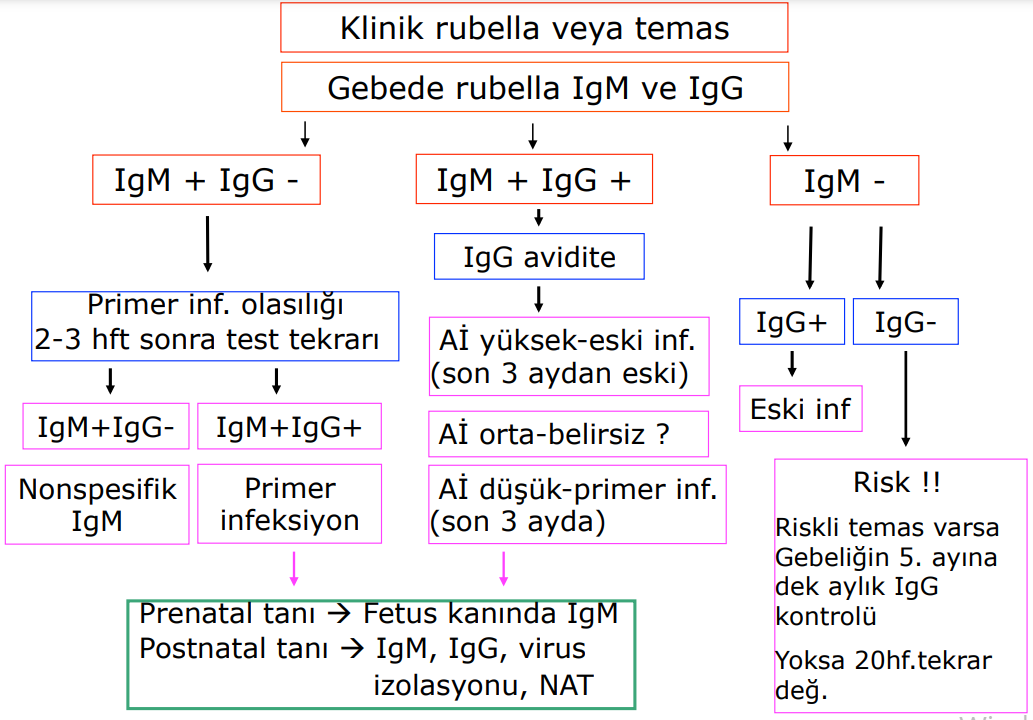 Fetusta Tanı
Fetal kanda ELISA ile IgM antikorlarının saptanmasıyla veya 

Amniyosentez örneğinde PCR ile virus nükleik asidinin amplifiye edilmesiyle konur. 

Klinik örneklerde virusun üretilmesi de mümkündür
Tedavi ve Korunma
İlk trimesterde fetal anomali riski yüksektir
Gebeliğin ilk 12 haftasında kızamıkçık geçiren gebelerde gebelik sonlandırılır. 
12-16 haftalık dönemde prenatal tanı uygulanıp fetusun enfekte olduğu kanıtlanırsa gebelik sonlandırılabilir. 
16 haftadan sonra fetusun ciddi zarar görme riski düşüktür. 
Tüm gebeler kızamıkçık açısından serolojik olarak taranmalı
Ayrıca tüm genç kızlar da evlilik öncesi taranmalı ve seronegatif olanlar aşılanmalıdır. 
Aşı olanlar üç ay gebe kalmamalıdır (son öneriler 28 gün). 
Enfekte yenidoğanlar virusu aylarca etrafa saçarlar
Cytomegalovirus
Gebe kadınlara ana bulaşma kaynağı çocuklarla temas ve cinsel ilişkidir. 

En sık rastlanan konjenital enfeksiyon

Gebeliklerin ∼%1’inde primer CMV enfeksiyonuna rastlanır; fetus ∼%30 oranında enfekte olur. 

Yenidoğanlarda en sık saptanan virus olup ana bulaş yolu transplasentaldır.
Klinik
İntrauterin CMV enfeksiyonu geçiren bebeklerin; 
     ∼%10’u semptomatik
     ∼%90’ı asemptomatik 
Semptomatik çocukların ∼%10 ’ü ölür. 
Asemptomatiklerin ise ∼%10 unda geç nörolojik sekeller
Yenidoğanda ciddi CMV hastalığı sıklıkla purpura, hepatosplenomegali ve sarılıkla karakterize
Ayrıca korioretinit, mikrosfefali, serebral kalsifikasyon, hepatit ve hemolitik anemi gözlenebilir. 
İşitme kaybı en sık görülen bulgu
Gebede Tanı
Annede ELİSA ile CMV IgM, IgG bakılır. 

IgM pozitif olgularda IgG titre artışı          yeni enfeksiyon

IgG avidite testi          hastalığın son üç ay içinde gelişip gelişmediği
Fetusta Tanı
Amniyon sıvısında virus kültürü veya PCR ile viral DNA araştırılması 
Fetal kanda özgül IgM antikorları
Amniyon sıvısı maternal enfeksiyondan 4-6 hafta sonra alınmalı
Konjenital CMV enfeksiyonu tanısında USG ile izlem yararlıdır 

Mikrosefali
hiperekojenik fetal barsak, 
hepatosplenomegali, 
assit, 
intrakranial kalsifikasyonlar, 
fetal büyüme geriliği
Bunların görülemeyişi konjential enfeksiyon tanısını dışlatmaz.
Tedavi ve korunma
Gebelik döneminde gelişen CMV enfeksiyonundan fetusu koruyan bir tedavi yoktur. 

Kişisel hijyen kurallarına uyum gebeyi başta CMV olmak üzere diğer enfeksiyonlardan da korur.
Su Çiçeği ve Zona
Her iki enfeksiyon da varicella-zoster virusu (VZV) ile oluşur; 

Zona su çiçeği sonrası latent hale gelen virusun yeniden aktive olmasıyla gelişir. 

Su çiçeği hava yoluyla bulaşır

Bulaşma döküntülerin ortaya çıkışından iki gün önce başlar, son lezyonun kabuklanmasına kadar sürer. 

Zona lezyonları su çiçeğinden daha az bulaştırıcıdır
Gebelik döneminde VZV 3 klinik tabloya yol açabilir; 

1) gebede su çiçeği, 

2) intraüterin enfeksiyon, düşük veya konjenital varisella sendromuna (KVS)

3) neonatal su çiçeği
Gebelikte su çiçeği; düşük veya Konjenital Varicella Sendromununa yol açar. 

KVS ;
Genellikle ilk 2 trimesterde (~%1) Sağırlık
Psikomotor gerilik 
Mikroftalmi
Korioretinit 
Ekstremite hipoplazisi ve deride eskar

Gebe; peripartum dönemde su çiçeği geçirirse <%30 oranında neonatal enfeksiyon gelişir ve mortalitesi yüksektir (~%30).

Gebelikte zona geçirilmesinin ise fetal riski yoktur.
[Speaker Notes: peripartum dönemde (doğum öncesi ve doğum sonrası beş günlük dönemde)]
Gebede Tanı
Tanısı genellikle kliniktir. 

ELISA (IgM 3. günde ,  IgG 7. günde saptanabilir) veya 

PCR veya 

Virus kültürü
Prenatal Tanı
Amniyosentez

Perkütan umbilikal kan örneği

Seroloji

Nükleik asit amplifikasyonu ve 

Virus kültürü yapılır. 

Seri ultrason muayeneleri
Korunma ve Tedavi
Seronegatif gebe suçiçeği geçirmekte olan hastayla temas ederse ilk iki trimesterde izlenir. 

Gebede suçiçeği gelişirse pnömoni gelişip gelişmediği yönünden izlenir. 

Erişkinlerin su çiçeğinde pnömoni görülme oranı ∼%20’dir ve bu oran gebelerde de aynıdır. 

Ancak gebelerde varisella pnömonisi daha ağır seyredebilir.
Korunma ve Tedavi
Gebede su çiçeği pnömonisi tıbbi acillerdendir

Hemen İV asiklovir ve destek tedavisi

Asiklovir deri lezyonlarına da etkili

Gebede pnömoni gelişmemişse asiklovir önerilmez. 

Prenatal takip yapılır
Korunma ve Tedavi
Gebe su çiçeği olmuş ise; 1. ve 2. trimesterde KVS yönünden değerlendirilir. 

3. trimesterde ise: Su çiçeğini doğumdan ≥5-21 gün önce olmuş ise gebe varisella pnömonisi yönünden izlenir ve pnömoni gelişirse asiklovir verilir.

Yenidoğan ve annede lezyonlar gözlenirse negatif basınçlı özel odada izole edilerek izlenirler. 

Zona tedavisi: 50 yaşın altında immünnormal erişkinlerde oftalmik tutulum olmadıkça tedavi önerilmez.
VariZIG
Varisella zoster immun globulin (VariZİG: pürifiye insan immün globilini)
Bulaş sonrası korunmada kullanılır.
Seronegatif anne su çiçeği veya zonası olan biriyle temas etmiş ise temas sonrası dönemde 24-72 saat içinde (96 saate kadar)
Gebe doğuma 4 gün kala veya doğumdan sonraki 2 gün içinde suçiçekli ise yenidoğana
Aşılama
Varisella aşısı canlı aşıdır
13 yaş altındaki çocuklara ve seronegatif erişkinlere
4-8 hafta arayla iki doz
Çocuklarda koruyuculuğu yüksektir (∼%90). 
Gebe bakımı veren sağlık personelinin de aşılı olması önerilmektedir. 
Gebelere aşı önerilmez. 
Gebe olmayanlar aşılamadan sonraki 1 aylık sürede gebe kalmamalıdırlar.
Herpes Simpleks Virus
HSV tip 1 genelde (%80) vücut üst kısmında, tip 2 ise genital bölgede hastalık yapar. 

Tip 2 çoğunlukla cinsel temasla bulaşmakta

Aktif lezyonu olanlarla temas edenlerde bulaşma riski daha fazla

Gebelerin ∼%2’sinde
HSV de CMV gibi gebede primer veya sekonder enfeksiyona neden olur. 

Gebelikte herpes virus enfeksiyonun seyri normal kişilerdeki gibidir. 

Esas bulaşma doğum esnasında olmaktadır

Aktif genital herpesi olan gebelerin vajinal doğumları sırasında ∼%50 oranında neonatal herpes enfeksiyonu gelişir.
Klinik
HSV yenidoğanda 3 klinik tabloya neden olabilir;
1)deri, göz ve ağız hastalığı

2)MSS hastalığı 

3)Yaygın hastalık
sarılık
hepatomegali
pnömoni 
kanama diyatezi
MSS bulguları
(mortalite %80 olup yaşayanların büyük kısmında sekel gelişir).
Gebede Tanı 
ELISA ile HSV tip 1 ve 2 IgM ve IgG antikorları

Yenidoğanda Tanı 
ELISA ile tipe özgül IgM ve IgG antikorları
Viral kültür
BOS’da PCR ile herpes virus DNA
Deri lezyonların Tzanck yaymasında sitolojik incelenme ile multinükleer dev hücrelerin varlığı
Tedavi
[Speaker Notes: Genital bölgede (en sık serviksde olur) aktif herpes lezyonu olanlarda antiviral tedavi (asiklovir veya valasiklovir) + sezeryan; olmayanlar da ise doğum vajinal yolla yaptırılır.]
Korunma
HSV-1 , HSV-2 ile enfekte olmamış gebeler, HSV-1 ya da HSV-2 ile enfekte eşleriyle gebeliğin 3. trimesterinde cinsel ilişkide bulunmamalıdırlar. 
Gebeliğinin 34. haftasından sonra ilk genital herpes epizodu olan bütün gebelere ve genital kanalda aktif herpes lezyonu saptananlara sezeryan önerilmelidir. 
Tüm genital herpesliler lezyonlarının aktif olduğu dönemde infekte olmamış (seronegatif) eşleriyle cinsel ilişkiye girmemelidirler. 
Aktif lezyonu olmayanlarda uygun ve doğru kullanılan lateks kondomlar bulaşma riskini azaltır.
Sifiliz
Etkeni Treponema pallidum

Ana bulaş yolu cinsel ilişki

Fetusa sıklıkla transplasental yolla bulaşır. 

Sifilizde cinsel yolla bulaşma her zaman enfeksiyonun ilk 2 yılında

Memede infeksiyöz lezyonlar olmadıkça,  emzirmeyle bulaşmaz
T. pallidum plasentayı kolay geçer 

Vertikal bulaşma

Bulaşma riski maternal sifiliz evresi ilerledikçe azalır

Tedavi edilmemiş primer ve sekonder sifilizde vertikal bulaşma oranı ∼%80, erken latent sifilizde %40 ve geç latent sifilizde ise %10’dur. 

Tedavi edilen primer ve sekonder sifilizde bulaşma oranı %1 kadar
Klinik
Konjenital sifiliz



Konjenital enfeksiyon bulguları 18. gebelik haftasından sonra görülür.
Ölüm
Erken doğum
Düşük doğum ağırlıklı bebek
Konjental anomaliler
Yenidoğanda aktif konjenital sifiliz
Konjenital sifiliz 
                  2 klinik sendroma ayrılır:
1) Erken konjenital sifiliz (doğum sonrası ilk 2 yıl)
2) Geç konjenital sifiliz 
(2 yaşından sonra; kliniği genellikle puberteye yakın ortaya çıkar)
Burun akıntısı
Osteokondrit
Makulopapüler döküntü
Anemi
HSM
Göbek bağında kızarıklık
SSS tutulumu
Koryoretinit
Nefrit
Keratit
Sarılık
Sağırlık
Yüksek damak, diş
bozuklukları
Gebede Tanı
Bütün gebeler, HIV ve sifiliz açısından taranmalıdır. 

Sifilizde tarama özgül olmayan serolojik testlerle (VDRL, RPR) yapılır. 

Pozitif sonuçlar özgül testlerle ( TPHA, FTA-ABS) doğrulanır.
[Speaker Notes: ( TPHA, FTA-ABS) . Treponema pallidum Hemaglütinasyon Testi 
 Floresan Treponemal Antikor absorpsiyon testi]
Yenidoğanda Tanı
Serolojik inceleme 
Maternal öykü, maternal seroloji veya fizik muayene bulguları nedeniyle konjenital sifiliz tanısından şüphe edilen tüm yenidoğanlar; 
Ayrıntılı fizik muayene 
Seroloji 
Uzun kemiklerin radyolojik tetkiki
Lomber ponksiyon’la  değerlendirilmelidir
Plasenta, spiroketler açısından incelenmelidir.
Tedavi
Sifiliz erken tanısı!!! 

İlk üç aydan sonra yani geç başlanan tedavi durumunda %15 oranında başarısızlık olur. 

Tarama ve doğrulama testleri pozitif olanlar ve sifilizli biriyle cinsel ilişkisi olanlar hemen tedavi programına alınmalı
Tedavide ilk tercih edilecek antibiyotik:  PENİSİLİN

T.pallidum’da penisiline karşı henüz direnç gelişmemiştir. 

Seftriakson diğer bir seçenektir;
Tedavi
İzlem
VDRL, RPR Testleri  tedavi sonrası 1, 3, 6, 12 ve 24 . aylarda kontrol edilmelidir. 
Tedavi sonrası 6. aya kadar titre 4 kat düşmeli, 12-24 ay sonra negatif olmalıdır. 
Lomber ponksiyon Tedavi edilen bebekler 3 aylık iken ve daha sonra RPR ve VDRL titreleri düşene kadar her 6 ayda bir görülmeli ve serolojik testler, BOS incelemesi (başlangıç BOS bulguları anormal ise) ve klinik değerlendirme yapılmalıdır. 
Tedavi edilmeyen olgular ise 1, 2, 4, 6 ve 12 aylık iken görülmelidir. 
RPR ve VDRL titreleri 3 aylık iken, FTA-ABS titreleri ise 6. aydan itibaren düşmeye başlamalıdır. 
Antikor titreleri yüksek kalırsa veya artış gösterirse yeniden değerlendirme ve tedavi şarttır.
B grubu streptokok enfeksiyonları
B grubu streptokoklar (BGS) vajinaya kolonize olurlar ve perinatal enfeksiyonlara yol açabilirler. 

Batı ülkelerinde ve ABD’de vajinal taşıyıcılık (kolonizasyon) oranları yüksektir (<%40). 

Ülkemizde vaginal kolonizasyon <%15 oranında 

Vajina kolonizasyonu gebelik döneminde sürekli veya geçici şekilde görülebilir.
BGS vajinal kolonizasyonu olan annelerin yenidoğanlarında ∼%1 oranında enfeksiyon gelişebilmektedir. 
Gebelerde de enfeksiyonlara yol açabilir
35-37. haftada BGS kolonizasyonu açısından taranma !! 
Eğer taşıyıcılık saptanırsa doğum döneminde profilaksi önerilmektedir. 
Membranların uzun süreli yırtılmış durumda olması (≥18 saat) veya erken mebran rüptürü BGS enfeksiyon riskini arttıran faktörlerdir.
Tedavi
Erişkinde ampisilin kullanılır. 

Gebelerin asemptomatik bakteriürisinde 10 gün süreyle ampisilin veya sefaleksin verilir

Pyelonefrit, yenidoğan sepsis ve menejitlerinde ampisilin + gentamisin
Korunma
Yenidoğan BGS enfeksiyonlarını önlemenin en etkin yol annede kolonizasyonu belirleyip, intrapartum antimikrobial profilaksi uygulamasıdır. 

Profilakside en sık önerilen antibiyotik AMPİSİLİNdir.

Etkili bir koruma için doğumdan en az dört saat önce antibiyotik başlanmış olmalıdır.
doğuma kadar 
dört saatte bir 2, 5 milyon ünite 
kristalize penisilin 
veya 
1 g İV ampisilin
İV infüzyonla 
5 milyon ünite kristalize penisilin 
veya 
2 g ampisilin
Doğum 
başladığında
Penisilin anafilaksi riski yüksek olanlara 
Klindamisin
 veya 
Aritromisin 
Veya
Azitromisin
Penisiline alerjik olan ama anafilaksi riski düşük olanlarda başlangıçta
 sefazolin 2 g İV
sonra 8 saatte bir 1 g
HIV Enfeksiyonu
HIV teratojenik olmamasına rağmen fetüse geçebilir ve çocukta öldürücü olabilir

Antiretroviral (HAART) tedavi alan gebelerde, HIV enfeksiyonu normal konaktaki gibi seyreder.

Gebeliğin HIV enfeksiyonu üzerine olumsuz bir etkisi yoktur

HAART içinde FDA risk kategorisi D’de yer alan tek ilaç efavirenz.
HIV ile enfekte bir anneden fetusa ya da yenidoğana HIV 3 yolla bulaşabilir. 

    1) in utero-transplasental yol (∼%25)
    2) intrapartum - doğum sırasında (∼%60)
    3) postpartum (emzirmeyle) (∼%15).

Emzirme ve amniosentez KE
Yenidoğanlara en sık doğum sırasında bulaşmaktadır. 

Bulaşmada en önemli faktör annenin viral yüküdür; 

HIV RNA <1000 kopya/ml ise bulaşma oranı düşük (<%1), 

Viral yük > 100.000 kopya/ml ise bulaşma oranı yüksektir (%40)
Anneden çocuğa HIV bulaşmasının azaltılmasında  3 önlem:
     1) antiretroviral profilaksi 
     2) sezeryan ile doğum
     3) doğum sonrası anne sütünün verilmemesi. 

ABD’de bu 3 yöntemin uygulanmasıyla HIV enfeksiyonu bulaşması <%2 düşürülmüş
1-Antepartum Tedavi
Perinatal HIV bulaşmasını önlemek için  antiretroviral profilaksi HIV ile enfekte tüm gebelere verilmeli
Önce antiretroviral direnç testi yaptırılır ve gebeye ilk trimesterden sonra HAART (3’lü antiviral) başlanır. 
Tek başına zidovudin (ZDV) profilaksisi tartışmalı olsa da; önceden tedavi almamışlarda HIV RNA < 1.000 kopya /ml ise verilebilir. 
ZDV tek başına bulaşmayı %70 oranında azaltabilir. 
HAART ise bulaşma olasılığını < %2 indirmiştir.
2-İntrapartum Tedavi
Doğuma yakın HIV RNA ≥1000 kopya/mL ise 38. haftada seksiyo yaptırılır. 

Doğum anında HAART sürdürülür; ZDV sürekli infüzyon, diğerleri oral verilir.
3-Postpartum Dönem
Anne için HAART’ın devamına veya kesilmesine karar verilir. 

Yenidoğana doğum sonrası 6-12 saat içinde başlamak koşuluyla 6 hafta süreyle ZDV verilir. 

Gebeye HAART profilaksisi verilmemiş olsa bile bebeğe doğumdan sonra mümkün olan en erken dönemde ZDV başlanmalıdır. 

Yenidoğana doğumdan 2 gün sonra  başlanacak olan ZDV profilaksisi bebekte bulaşmayı önlemekte yeterli olmayacaktır.
Anne sütü ile besleme
HIV ile infekte olan annelerden bebeklerine anne sütü yolu ile HIV bulaşmaktadır.

Gelişmiş ülkelerde, HIV ile enfekte kadınlara doğum sonrası bebeklerine süt vermeleri yasaklanmıştır.
Yenidoğanda Tanı 

HIV antikor testleri (ELISA, Western Blot) anneden geçen antikorlar nedeniyle 18 aya kadar bir değer taşımaz. 

1, 3 ve 6.aylarda PCR ile HIV RNA araştırılır.
Grip (influenza)
Gebeler grip için risk grubunda yer almaktadır.

Virus tranplasental yolla bulaşabilir, ama fetal enfeksiyon çok nadirdir. 

Gebe kalmayı düşünen kişiler ya da gebeler grip sezonunda mutlaka grip aşısı yaptırmalıdır.

Muhtemel tanı ya da ispatlanmış bir tanı varsa oseltamivir uygulanmalıdır (ilk 48 saatte başlanırsa en etkili)
Gebelikte oseltamivir ve zanamivir kullanımı için kontraendikasyon yok

Grip aşısı gebeliğin herhangi bir döneminde yapılabilir

Nasal sprey aşının gebede kullanımı henüz onay almamıştır.
Gebelikte Üriner Sistem Enfeksiyonları
Gebelik döneminde en sık görülen enfeksiyonlar üriner sistem enfeksiyonlarıdır  
(asemptomatik bakteriüri, akut sistit ve akut pyelonefrit). 
Gebelikte oluşan hormonal değişiklikler ve mekanik baskılar 
ÜSE’nın fetus üzerine olumsuz etkisi vardır 
Gebelikte asemptomaik bakteriüri, sistit ve pyelonefritin en sık nedeni : E.coli’dir (∼%80). 
Diğer enterik bakteriler enterokoklar ve BGS’lar da etken olabilir.
Tanı : Klinik + piyüri (pozitif lökosit esteraz testi) + idrar kültürü

Tedavi: Penisilinler, sefalosporinler ,Fosfomisin
Nitrofurantoin ve sulfonamidler  doğuma yakın dönemde kullanılmaz. 
Sulfonamitler ise doğuma yakın dönemde kullanıldığında yenidoğanda hiperbilirubinemi yapabilir. 
TMP folik asit eksikliği  yapar ve ilk trimesterde kullanılmaz. 
Florokinolonlar gebelikte KE
Asemptomatik Bakteriüri
Gebelerin ~%5’inde saptanır

Tedavi edilmeyenlerde akut piyelonefrit, prematüre doğum ve düşük doğum tartılı bebek doğma olasılığı artmaktadır. 

Gebelik piyelonefritlerinin ~%75’i tedavi edilmemiş asemptomatik bakteriüri sonucunda gelişmektedir.
[Speaker Notes: İdrar kültüründe > 105 cfu/Ml ;idrar örneğinde bakteri veya idrar strick testinde lökosit, nitrit yada her ikisinin pozitif olması]
Gebe kadınlar asemptomatik bakteriüri açısından rutin olarak taranması ve tedavi edilmesi gereken tek gruptur

Tarama: 12.-16. gebelik haftası

Tarama idrar kültürü ile yapılmalıdır 

Tanı: Asemptomatik gebede, ardışık 2 idrar kültüründe >100.000 cfu /ml aynı bakterinin üretilmesi ile koyulur
[Speaker Notes: CFU (Coloni-Forming Units)]
Tedavi
Tedavi süresi 3-7 gündür  ve oral verilir. 
Belirgin direnç veya penisilin allerjisi yoksa  7 gün amoksisilin
Penisilin allerjisi olan gebelerde 7 gün nitrofrantoin veya sefalosporin 
Tedavi edilen olgularda tekrar tarama önerilmez. 
Tedaviyi tamamladıktan 1 hafta sonra kültür yapılır.
En az 2 kez tedavi verilen gebede bakteriürü devam ederse doğuma kadar yatarken düşük doz oral tedavi (nitrofurantoin: 100 mg/gün veya sefaleksin: 500 mg/gün)
GEBELERDE ASEMPTOMATİK BAKTERİÜRİ TEDAVİSİ
Akut sistit
Gebelerin ~%1’inde

Komplike üriner sistem enfeksiyonu kabul edilir ve tümünde idrar kültürü yapılmalıdır. 

Sistit yakınmaları ve piyürisi olan gebelerde idrar kültüründe ≥ 100 cfu /ml bakteri üretilmesi anlamlı

Tedavi Asemptomatik bakteriüri ile aynı

Tedavi bitiminden 1 hafta sonra kültür
Akut Piyelonefrit
Gebe kadınların ~%1’inde ve çoğunlukla (~%50) 2. trimesterde 
Tanı:  Klinik + piyüri+ idrar kültürü
Tedavi
Ampisilin + gentamisin, seftriakson, piperasilin / tazobaktam, imipenem kullanılabilir
Tedavi süresi 14 gündür.
Nitrofurantoin ve fosfomisin pyelonefritte kullanılmaz. 
Seftriakson uygun bir seçenektir
Tedavi bitiminden bir hafta sonra kültür yapılır.. 
Rekürren piyelonefrit gebelerin ~%7’sinde görülür
Gebelikte Tuberküloz
Gebelik PPD yanıtını değiştirmez. 
Akciğer tüberküloz (TB)’u kliniği olan gebede gebeliğin dönemine bakılmaksızın, akciğer grafisi çektirilmelidir
Grafi bulgusu TB ile uyumlu ise balgamın mikobakteri incelemesi (EZN ve TB kültürü) yapılmalıdır. 
TB’un transplasental bulaşması enderdir ve çoğunlukla plasenta TB’u sonucu konjenital TB gelişir. 
Dissemine TB  dışındaki TB klinik formlarında fetal bulaşma risk çok düşük 
Tedavi edilmeyen gebe TB’larında düşük doğum tartılı bebeğe ve ender de olsa yenidoğan konjenital TB’na rastlanılabilinir.
Tedavi
INH/RIF/EMB kombinasyonu 9 ay süreyle kullanılması önerilmektedir.  

Tedavi döneminde süt verme sürdürülür

Süt veren anneye ve bebeğine (INH almıyor olsa da) piridoksin verilir.
Gebelerde Bağışıklama
Tetanoz, difteri ve aselüler boğmaca (Tdap) 20. haftadan sonra her gebeye önerilir

İnaktive influenza aşısı: gebelikte kullanımı güvenlidir

Hepatit B Aşısı:  Aşıya başladıktan sonra gebe kalanlar takvimi tamamlayabilir. Gebelikte aşılama, sadece risk altındakilere
Hiç aşılanmamış gebelerin en az iki doz Td aşısı almaları sağlanmalıdır. 

İkinci doz doğumdan en az iki hafta önce tamamlanmalıdır. 

Yeterli süre sağlanamadıysa tek doz Td almış gebenin ve bebeğinin tetanoz hastalığı açısından risk altında olduğu dikkate alınmalıdır.
Özel durumlarda gebelikte yapılması önerilen aşılar
Hepatit A: Sadece risk altındakilere önerilmektedir.
İnaktive polio: mecburiyet halinde kullanılmalıdır
Pnomokok aşılaması  gebelikten önce yapılmalıdır. Ancak gebeliğin ikinci ve son üçayında da güvenle kullanılabilir.
Sarı humma Canlı aşıdır. Eğer bu alanlara yolculuk kaçınılmazsa infeksiyon hastalıkları uzmanına danışılmalıdır.
BCG, Japon ensefaliti ve Tifo:  gebelikte kullanımı önerilmez.
Kuduz : Potansiyel zararları göz önüne alındığında kullanılabilir.
Emzirme döneminde aşılama: Canlı ya da inaktive aşıların emzirme döneminde kullanımıyla ilgili bir engel bulunmamaktadır
Kaynaklar
Türkiye Halk Sağlığı Kurumu Kadın ve Üreme Sağlığı Daire Başkanlığı Doğum Öncesi Bakım Yönetim Rehberi 2018
Türkiye Halk Sağlığı Kurumu Kadın ve Üreme Sağlığı Daire Başkanlığı Riskli Gebelik Yönetim Rehberi 2014
Rakel aile Hekimliği 2012
Gebelikte Enfensiyon Hastalıkları, Dr. Ali MERT, Dr. Recep ÖZTÜRK İstanbul Üniversitesi Cerrahpaşa Tıp Fakültesi, Enfeksiyon Hastalıkları ve Klinik Mikrobiyoloji Anabilim Dalı
Teşekkürler